The Australian Energy Regulator
Expenditure Forecast Assessment Guidelines

Interactions with incentive frameworks
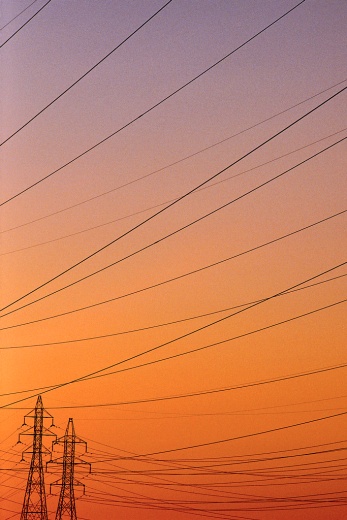 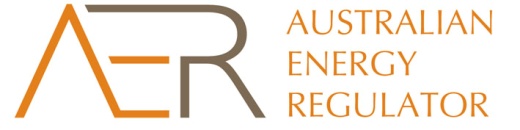 Where are we today?
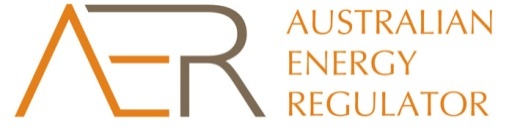 2
The revealed cost approach
AER’s preferred, ‘light handed’ approach
Opex is forecast from actual expenditure in a ‘base year’
Approach relies on the EBSS providing a continuous incentive to reduce opex
To ensure NSP retain its share of efficiency gains/losses base opex should not be adjusted
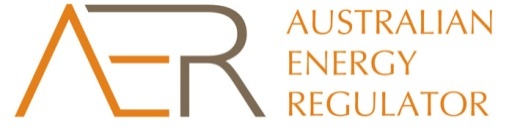 3
The revealed cost approach
Revealed cost forecast + EBSS increments/ decrements = efficient opex forecast + NSP share of efficiency gains/losses
By itself, the revealed cost opex forecast is not necessarily efficient:
does not reflect efficiency gains made after the ‘base year’ (e.g. the final year)
includes non-recurrent efficiency gains/losses made in the base year
The revealed cost approach does not require these efficiency gains/losses to be identified
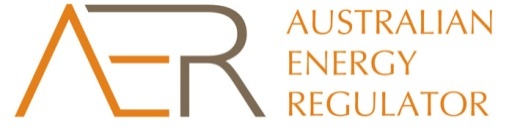 4
When should revealed costs not be used?
If an NSP is not responding to the incentive to reduce opex then the revealed cost forecast will not be efficient
Difficult to test—an NSP may be becoming more efficient, but it may be responding to another incentive
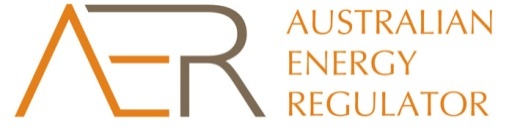 5
Proposed approach
The revealed cost approach should be used if an NSP is found to be efficient
However, if significant inefficiencies are identified in base opex these should be removed
Desire to provide certainty/ clarity on this-     two key questions:
How will base year be assessed?
When will base year be decided/ adjusted?
If base opex is adjusted then a different efficiency sharing mechanism is required
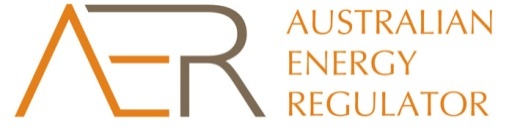 6
Base year efficiency assessment
A two stage approach is proposed

Stage 1

Stage 1 includes:
Economic benchmarking
Disaggregated category analysis
Provides a high level assessment of efficiency
May lead to another base year being adopted rather than further review
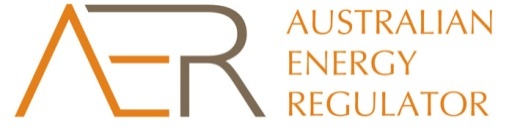 7
Base year efficiency assessment
Stage 2

Stage 2 includes:
Further, more detailed, benchmarking analysis
Expert engineering assessment
Further information would be sought from NSPs
Base year expenditure would then be adjusted to ensure consistency with the opex criteria, taking into account the opex factors.
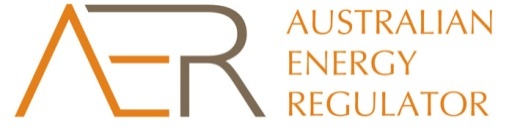 8
Base year efficiency assessment
Opex category assessment – 11 April workshop
Analysis of “direct” opex:
Maintenance/ inspections; Emergency response; Veg management
Standardised expenditure reporting categories, including detailed subcategories
Standard volumes/ driver measures
Normalisations/ NSP specific issues
Overheads assessment – 16 May
Economic benchmarking applications – 22 May
(Opex “base-step-trend” – 8 May)
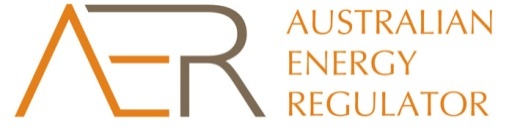 9
Timing considerations
It is desirable to provide certainty on the assessment approach early in the determination process
The NER requires the AER to outline in its F&A paper it proposed approach to the application of: 
the EBSS
the expenditure forecast assessment guidelines
The AER could state in its F&A paper whether it intends to use revealed costs (option 1)
Alternatively it could outline its proposed base opex approach in its issues paper (option 2)
Ultimately depends on when data are available
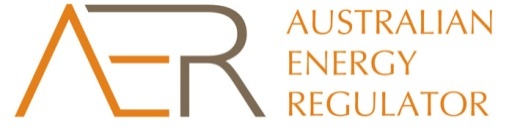 10
Timing considerations
Option 1
As per NER provisions, AER would state in its F&A paper whether it intends to use the revealed cost approach or make adjustments to base opex
This requires sufficient evidence to be available at the F&A stage
Likely that this evidence would be in annual benchmarking reports
First annual benchmarking report due to be published 30 September 2014, too late for upcoming resets
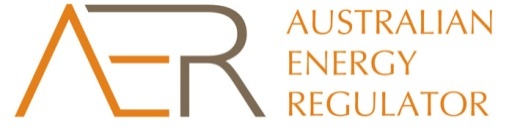 11
Timing considerations
Option 2

The AER would state its base year approach in its issues paper, to be published 40 business days after a regulatory proposal has been submitted
Would use whatever previous benchmarking data available at the time
AER could also have regard to an NSP’s opex forecast/ regulatory proposal information when undertaking the assessment
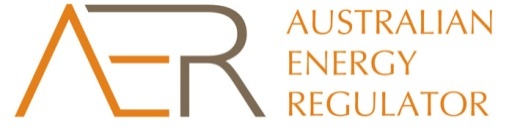 12